Западно-Казахстанский аграрно-техннологический университет имени Жангир хана
Определение содержания железа в нефти методом 
Атомно-абсорбционной спектроскопии









Уральск - 2009
Определение содержания железа в нефти методом ААС
Данный метод  предназначен для определения содержания никеля, ванадия, железа и натрия в сырой нефти или нефтянных топливах методом атомно-абсорбционной спектрометрии (ААС). В нашем случае данная методика определения используется для определения  железа.
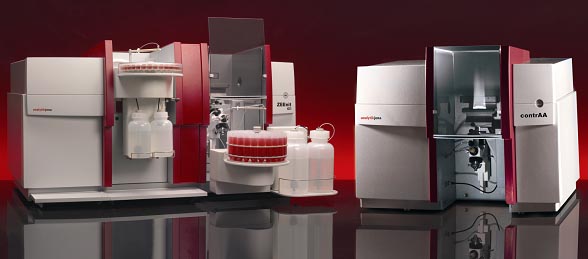 Определение содержания железа в нефти методом ААС
Железо в почве
		В земной коре железо распространено достаточно широко — на его долю приходится около 4,1 % массы земной коры (4-е место среди всех элементов, 2-е среди металлов). В мантии и земной коре железо сосредоточено главным образом в силикатах, при этом его содержание значительно в основных и ультраосновных породах, и мало в кислых и средних породах.
  
Железо в нефти
		Нефти состоят главным образом из углерода – 79,5 – 87,5 % и водорода – 11,0 – 14,5 % от массы нефти. Кроме них в нефтях присутствуют еще три элемента – сера, кислород и азот. Их общее количество обычно составляет 0,5 – 8 %. В незначительных концентрациях в нефтях встречаются элементы: ванадий, никель, железо, алюминий, медь, магний, барий, стронций, марганец, хром, кобальт, молибден, бор, мышьяк, калий и др. Их общее содержание не превышает 0,02 – 0,03 % от массы нефти. 	Указанные элементы образуют органические и неорганические соединения, из которых состоят нефти. Кислород и азот находятся в нефтях только в связанном состоянии. Сера может встречаться в свободном состоянии или входить в составе сероводорода.
Определение содержания железа в нефти методом ААС
Кроме атомно-абсорционной спектроскопии также используются и другие методы определения содержания железа, как, основные :
	Атомно-эмиссионная спектрометрия;
	Спектрофотометрия;
	Хромотография;
	Кулонометрия;
Определение содержания железа в нефти методом ААС
Атомно-абсорбционный спектральный анализ

		Метод атомно-абсорбционного спектрального анализа отличается высокой абсолютной и относительной чувствительностью. Метод позволяет с большой точностью определять в растворах около восьмидесяти элементов в малых концентрациях, поэтому он широко применяется в биологии, медицине (для анализа органических жидкостей), в геологии, почвоведении (для определения микроэлементов в почвах) и других областях науки, а также в металлургии для исследований и контроля технологических процессов.
		По точности и чувствительности этот метод превосходит многие другие; поэтому его применяют при аттестации эталонных сплавов и геологических пород (путем перевода в раствор).
		Чувствительность определения большинства 
	элементов в водных растворах с пламенной атоми-
	зацией лежит в интервале от 0,005 до л-10 мкг/мл 
	(т. е. от 5*10-7 до 10-3—10-4%): при этом расходуется 
	от 0,1 до нескольких миллилитров раствора. 
		Ошибка воспроизводимости единичного изме-
	рения (коэффициент вариации) р≤0,5% при благопри
	ятных условиях измерения. На каждое измерение ин-
	тенсивности аналитической линии затрачивается, как 
	правило, не более 30 с. Столь высокая воспроизводимость результатов анализа объясняется стабильностью пламенного атомизатора, а также и высокой точностью схем регистрации и измерения интенсивности аналитических линий в приборах, предназначенных для атомно-абсорбционного анализа.
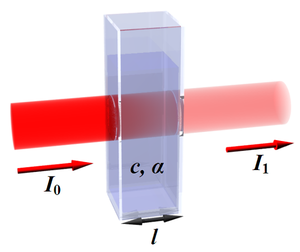 Определение содержания железа в нефти методом ААС
Приготовление стандартных растворов
Определение содержания железа в нефти методом ААС
Определение содержания железа в нефти методом ААС
Определение концентрации железа  на  приборе
Определение содержания железа в нефти методом ААС
Определение содержания железа в нефти методом ААС
Определение содержания железа в нефти методом ААС
Определение содержания железа в нефти методом ААС
Определение содержания железа в нефти методом ААС
Достоинства: Атомно-абсорбционный анализ - простота, высокая селективность и малое влияние состава пробы на результаты анализа. 
Ограничения метода - невозможность одновременного определения нескольких элементов при использовании линейчатых источников излучения и, как правило, необходимость переведения проб в раствор.